Mirror, mirror, on the wall, 
who will pass come this fall?

Using the course 'EDU 101 - Introduction to College Success' as a predictor of student retention and success.
Presented by: Grace Maxon-Clarke - EOP Senior Counselor at SUNY Oswego

2019 SUNY Student Success Summit - Albany, N.Y.
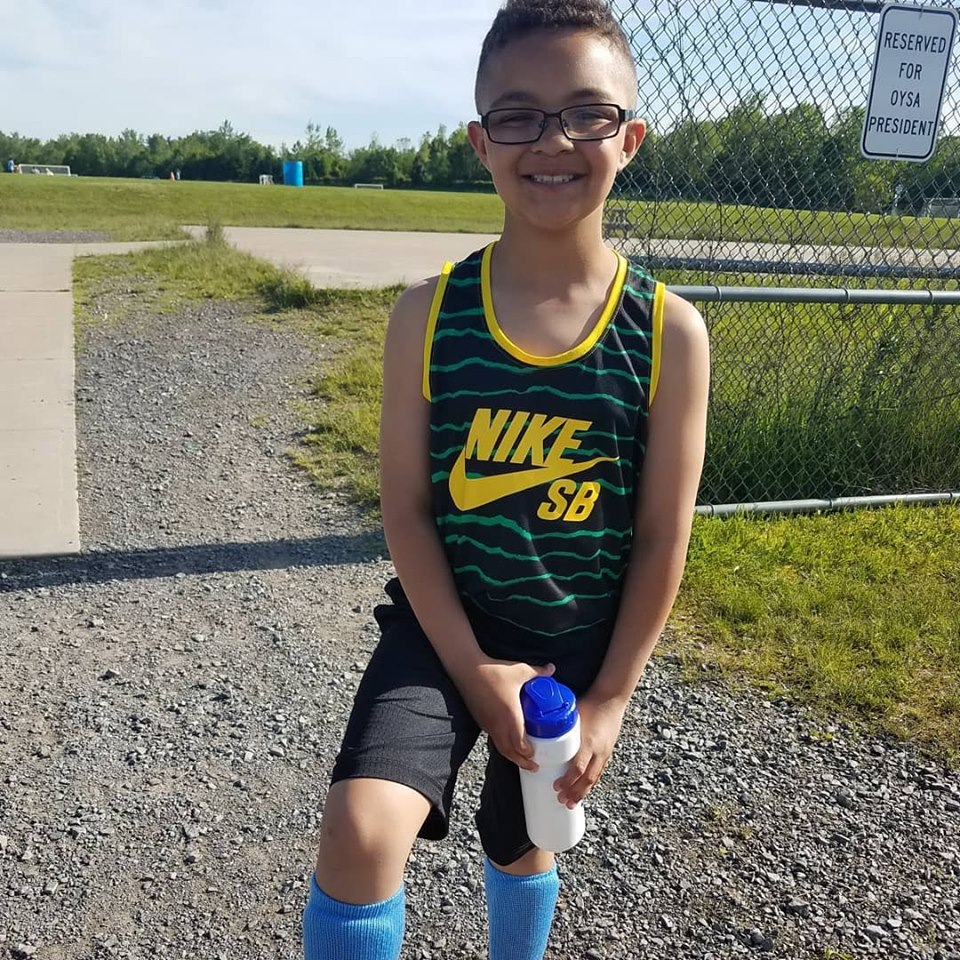 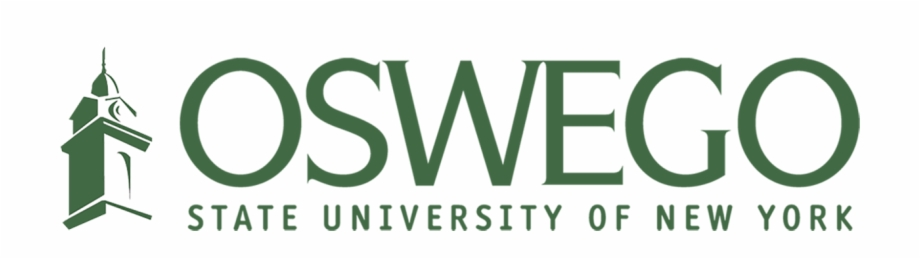 Introductions
5 years as an Academic Planning Counselor at SUNY Oswego 

Masters Degree in Mental Health Counseling, SUNY Oswego

Soccer Mom

Active community member

Lifelong learner
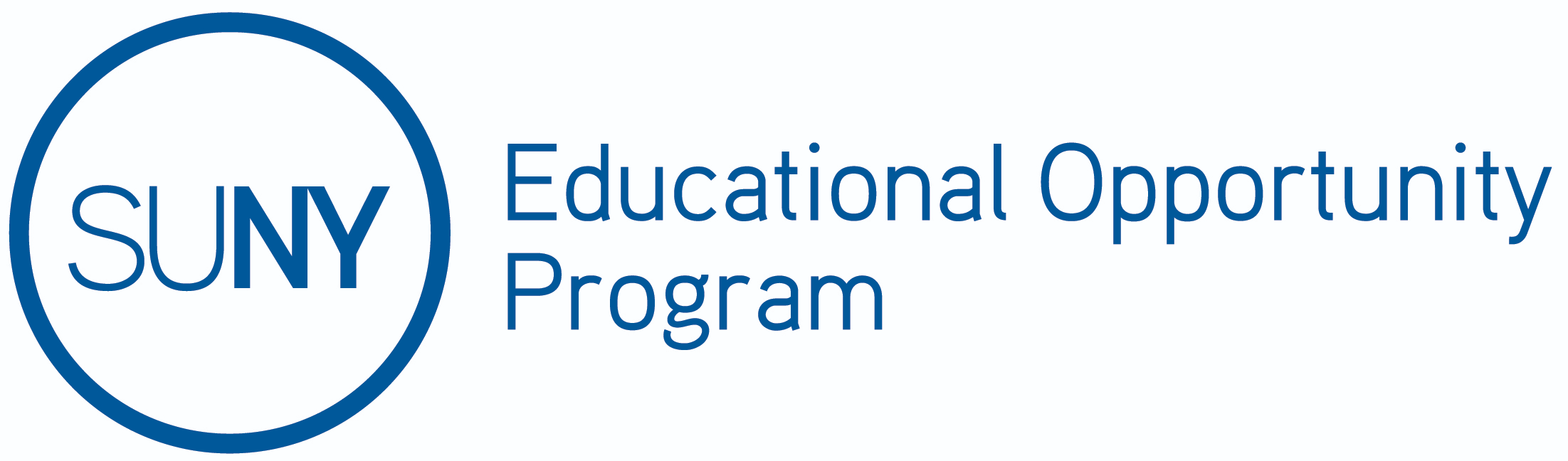 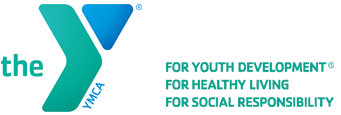 Educational Opportunity Program
Purpose - The Educational Opportunity Program (EOP) is a college access program that supports talented NYS students who, due to challenging financial and educational circumstances, have not had the same opportunity as others to achieve their academic potential.
Services - Academic, Financial, Social
	Consistent, Intrusive Advisement
	Summer Bridge Program
	Financial Support for books and some housing
EDU 101 - Introduction to College Level Learning
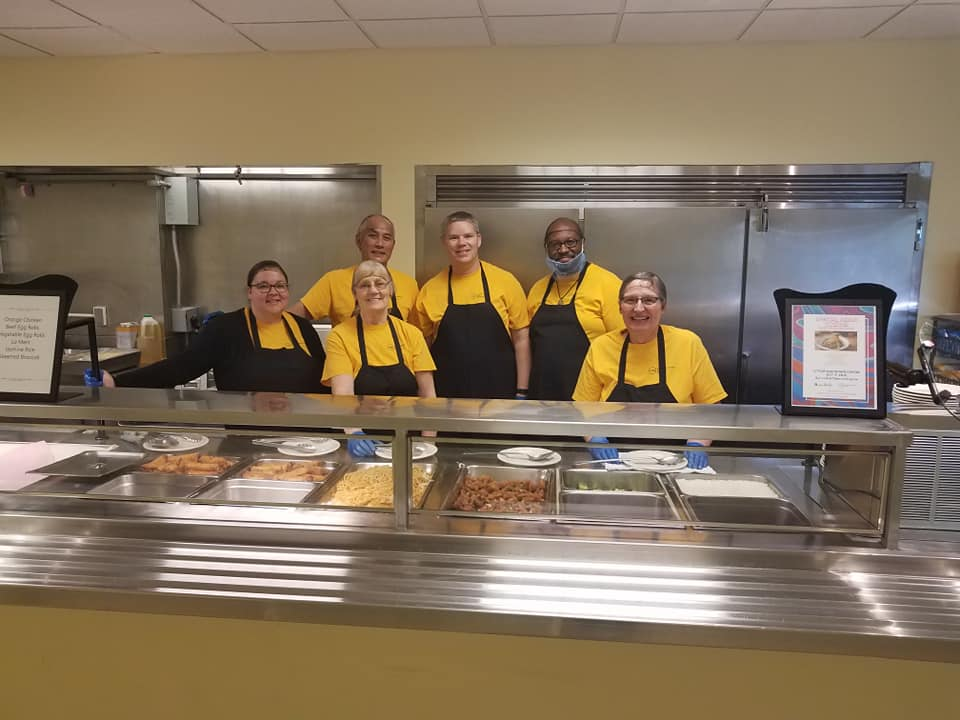 EDU 101 - Introduction to College Level Learning
EDU 101 is designed specifically to give students the academic perspective, tools, and strategies appropriate to the college-level challenges they will face.  Students will have the opportunity to practice and demonstrate the skills presented in class with an emphasis on self-reflection, awareness and mastery of strategies and skills. 

Structure of the course
Previously 3 credits, 3 times a week
Currently 1 credit, twice a week
Currently instructed by Academic Counselor
Student T.A. / Previous student presenting
EDU 101 - Syllabus and Content
Transition to college topics - Professor Interview, Note Taking, Test Taking etc
Advisement - Registration, Starfish, Resources
Course text - Mindset By Carol Dweck
Self-growth and reflections - Self Identity Video and Paper
Reflections
“I know what I have to do to succeed. I have to be willing and determined enough…. My goals for the remainder of the semester is to attend tutoring, meet with more of my professors. This will benefit me because I will be able to understand the course material and see what is expected of me by my professors.”
“When I put effort into my work, I get better outcomes.”
“Truth is that I am one confused freshman that wants to be challenged academically but most of all I want comfortability.”
Student Reflections - Valuable take-a-ways
“Communication is key with success, with people, staff and professionals”
“Learning how to stay organized”
“Life lessons such as never giving up and holding yourself accountable”
“There's so many valuable resources on campus that I can go to”
“Going to tutoring was my most valuable take-away from this class. I was able to make it a habit and a tradition to go to tutoring and to the writing center.”
“Keep good company that encourages you”
Behind the scenes - Observation and Feedback
Performance in the class helped us predict a students success in their first year
Attendance
Class behavior 
Use of resources
Student reflections - An opportunity to share and connect
Feedback for our program
In class discussions and surveys
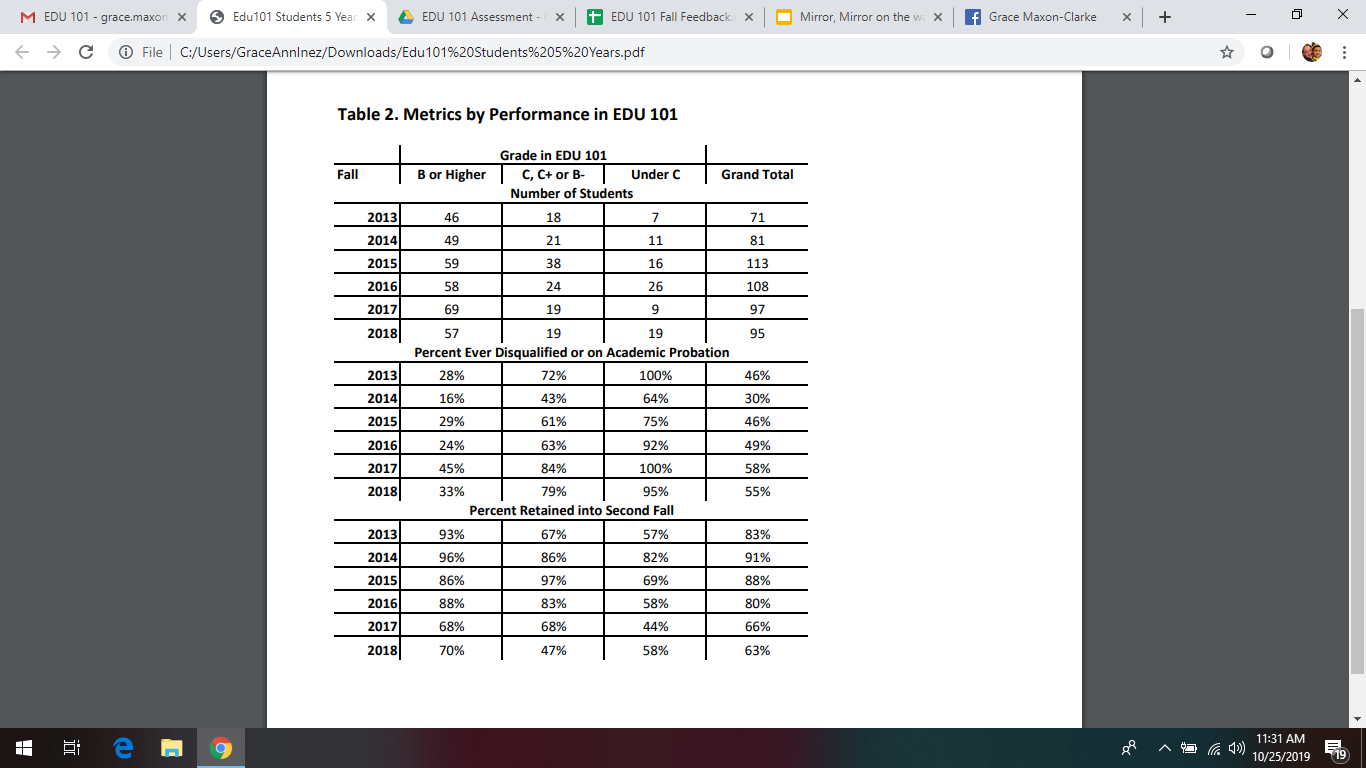 The Data
D. Furlong, IR&A, July 2019
Additional Variables
Length of Summer Program - 3 vs 4 weeks
Content in Summer Program - Study Skills vs. No Study Skills
Staffing - Turnover - Commitment of staff, preparedness of staff
Weighted credits - 3 vs 1

Others?
Future considerations
Back to 3 credits, 3 days a week
Have instruction done by someone other than the APC (duel role consideration)
Return to the syllabus from previous years with higher retention rates
Require EDU for full 1st year
Require EDU for 2nd semester - after the first semester is completed
Open up EDU for transfer students (or have their own section)

Others?
Questions or follow up documents?
E-mail - grace.maxon@oswego.edu
Office number - 315-312-2109

THANK YOU!